Soutien à la conception et ausuivi un projet/programme en accord avec l'agroécologie
Ressources
Note INTPA F3: 
Note technique sur l'agroécologie, comparaison CSA/biologique/nature based/agroécologie, modèle de PAA avec un projet/programme agroécologique, autre?
Centre de connaissances sur la sécurité alimentaire et nutritionnelle mondiale
https://knowledge4policy.ec.europa.eu/global-food-nutrition-security/topic/agroecology_en
Formation, échange et soutien
Formation
L'Agro-écologie dans le Cadre Financier Pluriannuel 2021-2027  (session pour l'Asie/Afrique, l'Amérique latine)
Autre formation si nécessaire? Webinar pour échanger des expériences?
Ressources
Communauté de pratique comprenant l'EUD/HQ et quelques personnes clés (avec le soutien du CCR) : y a-t-il un intérêt?
Soutien à la conception de projets/programmes au niveau de l'EUD
Équipements
ASRAF
Études spécifiques au niveau F3
DeSIRA LIFT 
Soutien à la conception du projet? 
Participation au dialogue politique au niveau régional/mondial?
Merci
© European Union 2020
Unless otherwise noted the reuse of this presentation is authorised under the CC BY 4.0 license. For any use or reproduction of elements that are not owned by the EU, permission may need to be sought directly from the respective right holders.
Slide xx: element concerned, source: e.g. Fotolia.com; Slide xx: element concerned, source: e.g. iStock.com
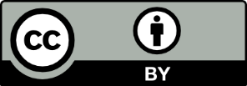 [Speaker Notes: Update/add/delete parts of the copy right notice where appropriate.
More information: https://myintracomm.ec.europa.eu/corp/intellectual-property/Documents/2019_Reuse-guidelines%28CC-BY%29.pdf]